ỦY BAN NHÂN DÂN QUẬN LONG BIÊN
TRƯỜNG TIỂU HỌC ÁI MỘ B
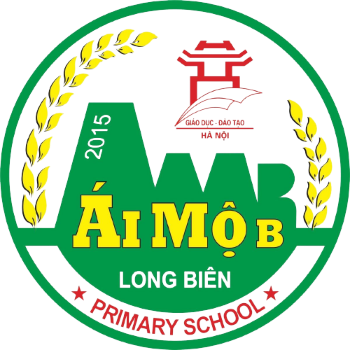 MÔN: TOÁN
Tên bài: HỖN SỐ
3
4
hình tròn
Có 2 hình tròn và
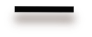 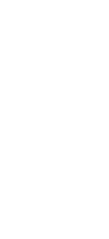 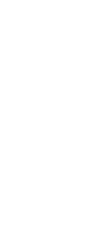 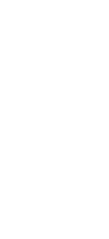 2
?
và
?
3
3
4
4
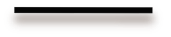 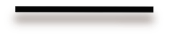 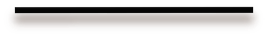 3
Có 2 hình tròn và
hình tròn
4
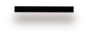 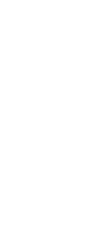 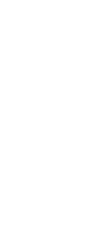 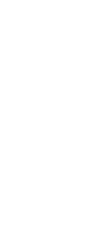 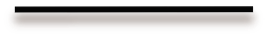 3
2
3
4
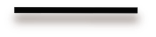 4
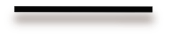 Hay:  Có 2 hình tròn
hình tròn
3
hình tròn
2
Viết gọn :
và
4
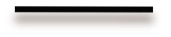 3
3
Có 2 hình tròn và
hình tròn
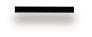 4
4
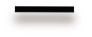 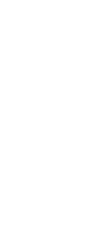 Nói gọn:
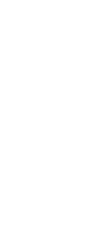 hình tròn”
“Có 2 và
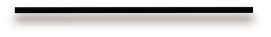 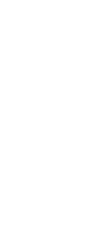 2
3
4
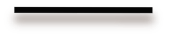 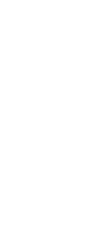 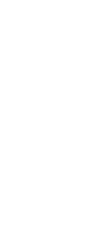 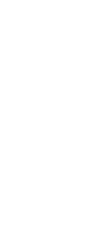 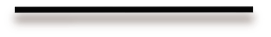 2
3
3
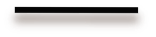 4
4
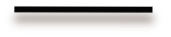 Hay:  Có 2 hình tròn
hình tròn
3
hình tròn
2
Nói gọn:
4
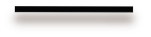 3
hình tròn
2
Viết gọn :
4
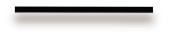 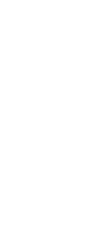 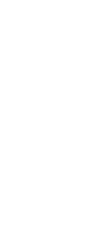 2
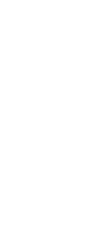 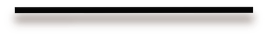 2
và
2
Viết thành:
3
3
3
3
3
2
4
4
4
4
4
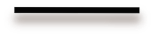 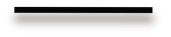 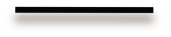 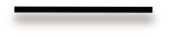 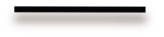 hay
2
Vậy:
* Gọi là hỗn số
2
3
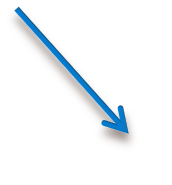 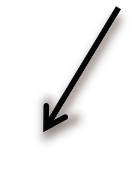 4
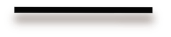 Phần nguyên
Phần phân số
đọc là:
hai và ba phần tư
(hay đọc gọn là: “hai, ba phần tư”)
2
3
4
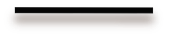 Nhận xét cách đọc hỗn số trên?
Khi đọc hỗn số ta đọc phần nguyên trước rồi đọc phần phân số sau.
2
3
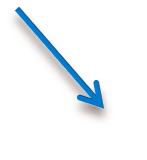 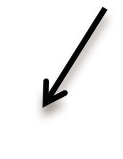 4
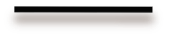 Phần nguyên
Phần phân số
hai và ba phần tư
đọc là:
(hay đọc gọn là: “hai, ba phần tư”)
3
3
2
Viết là:
2
4
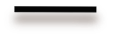 4
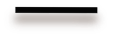 Nhận xét cách viết hỗn số trên?
Khi viết hỗn số ta viết phần nguyên trước rồi viết phần phân số sau.
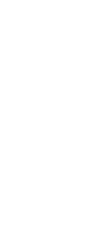 2
3
4
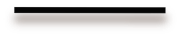 <
1
3
3
Nhận  xét phần phân số          và 1?
4
4
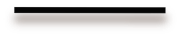 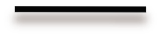 Phần phân số của hỗn số bao giờ cũng bé hơn 1.
Kết luận:
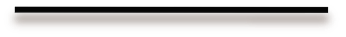 Phần phân số của hỗn số bao giờ cũng bé hơn đơn  vị.
    *Khi đọc (hoặc viết) hỗn số ta đọc (hoặc viết) phần nguyên rồi đọc (hoặc viết) phần phân số.
Viết hỗn số:
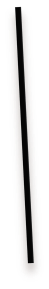 3
2
Viết:
4
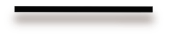 Viết hỗn số:
+
1
Viết:
3
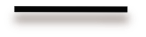 2
1:
Dựa vào hình vẽ để viết rồi đọc hỗn số thích hợp:
Mẫu:
1
Viết:
1
Đọc : một và một phần hai
2
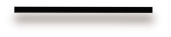 Dựa vào hình vẽ để viết rồi đọc hỗn số thích hợp:
1)
a)
2
Viết:
1
Đọc : hai một phần tư
4
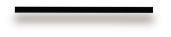 Dựa vào hình vẽ để viết rồi đọc hỗn số thích hợp:
1)
b)
2
Viết
4
Đọc: hai bốn phần năm
5
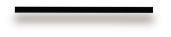 1) Dựa vào hình vẽ để viết rồi đọc hỗn số thích hợp:
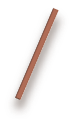 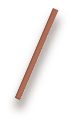 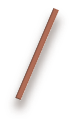 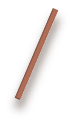 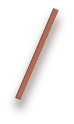 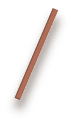 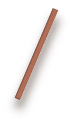 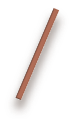 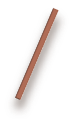 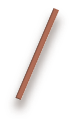 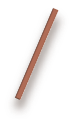 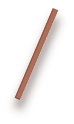 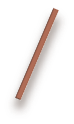 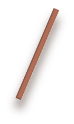 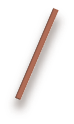 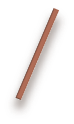 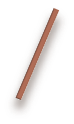 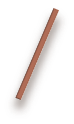 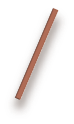 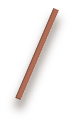 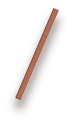 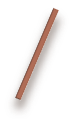 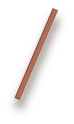 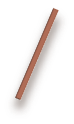 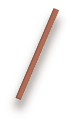 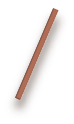 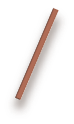 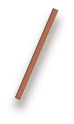 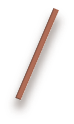 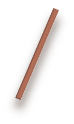 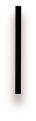 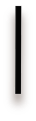 c)
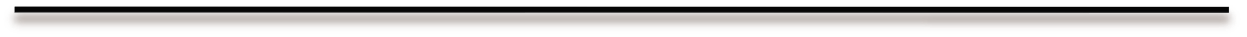 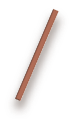 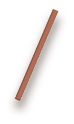 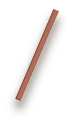 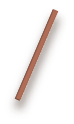 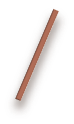 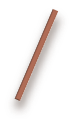 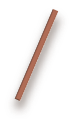 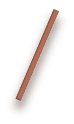 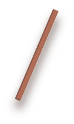 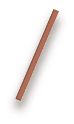 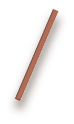 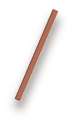 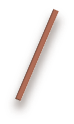 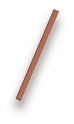 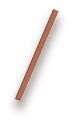 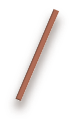 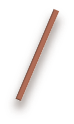 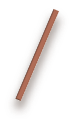 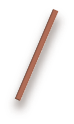 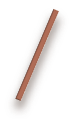 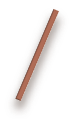 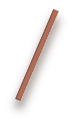 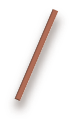 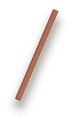 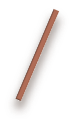 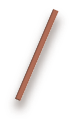 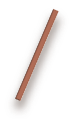 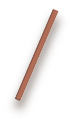 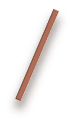 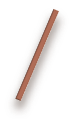 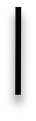 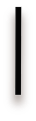 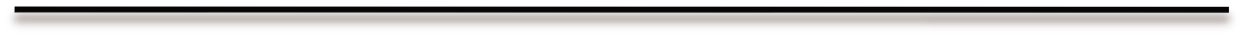 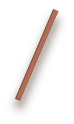 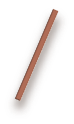 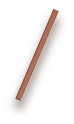 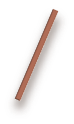 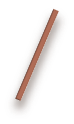 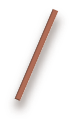 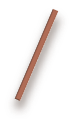 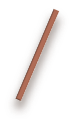 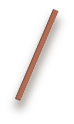 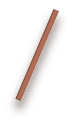 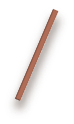 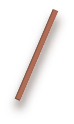 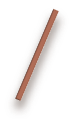 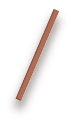 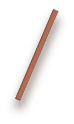 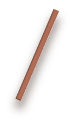 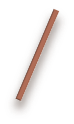 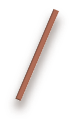 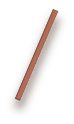 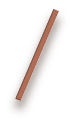 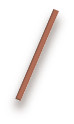 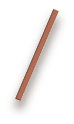 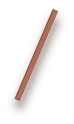 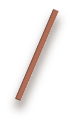 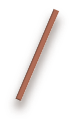 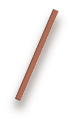 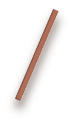 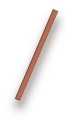 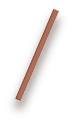 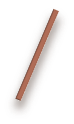 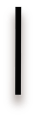 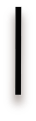 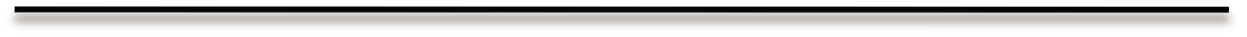 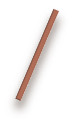 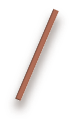 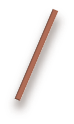 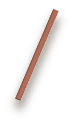 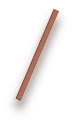 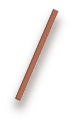 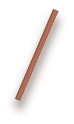 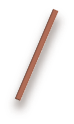 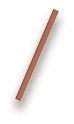 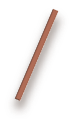 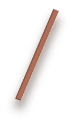 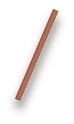 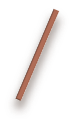 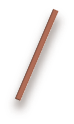 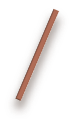 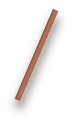 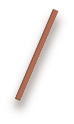 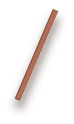 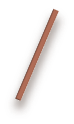 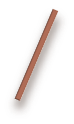 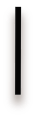 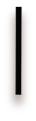 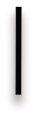 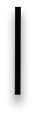 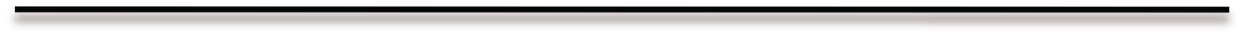 2
3
Viết:
3
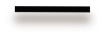 Đọc: ba và hai phần  ba
2)
Viết hỗn số thích hợp vào chỗ chấm dưới mỗi vạch
 của tia số
1
0
a)
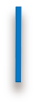 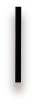 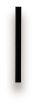 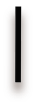 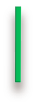 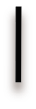 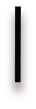 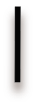 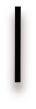 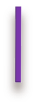 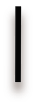 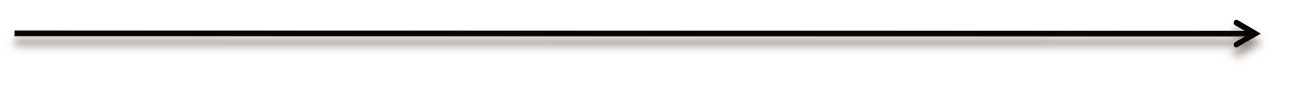 …
…
…
2
0
2
3
1
1
2
3
4
5
1
1
2
3
1
6
9
2
3
4
2
1
2
105
1
1
1
1
1
1
2
2
b)
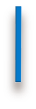 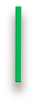 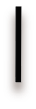 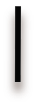 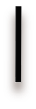 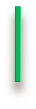 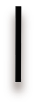 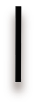 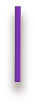 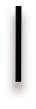 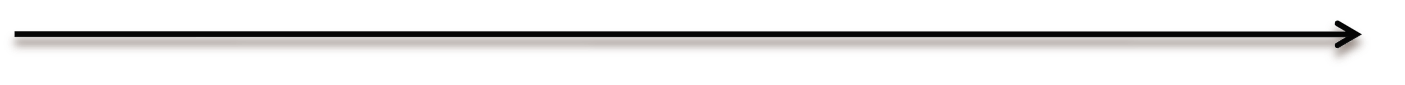 5
5
5
5
5
5
3
3
3
3
3
3
5
5
5
3
3
3
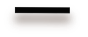 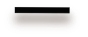 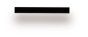 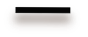 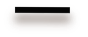 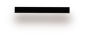 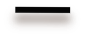 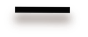 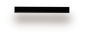 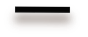 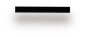 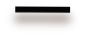 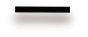 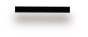 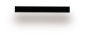 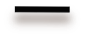 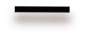 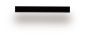 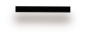 …
…
…
Trò chơi: Tìm hỗn số - ghép hình:
1
1
2
Trò chơi: Tìm hỗn số - ghép hình:
3
1
2
3
4
4
1
4
2
1
1
2
BÀI HỌC KẾT THÚC
CHÚC CÁC CON CHĂM NGOAN HỌC TỐT
BÀI HỌC KẾT THÚCChúc các em học sinh chăm ngoan, học tốt!